«Найти и увековечить»
Проект подготовил: Косых Егор 5 В класс  МБОУ СОШ с УИОП №13 г. Воронежа
Мои прабабушка и прадедушка воевали в Великую Отечественную Войну.
Прабабушка - Бессольцева Мария Сергеевна пошла добровольцем в 19 лет. Она попала служить в зенитную батарею, которой командовал Петрусенко Николай Дмитриевич. Так они познакомились. Прошли всю войну рядом. И уже после войны поженились.
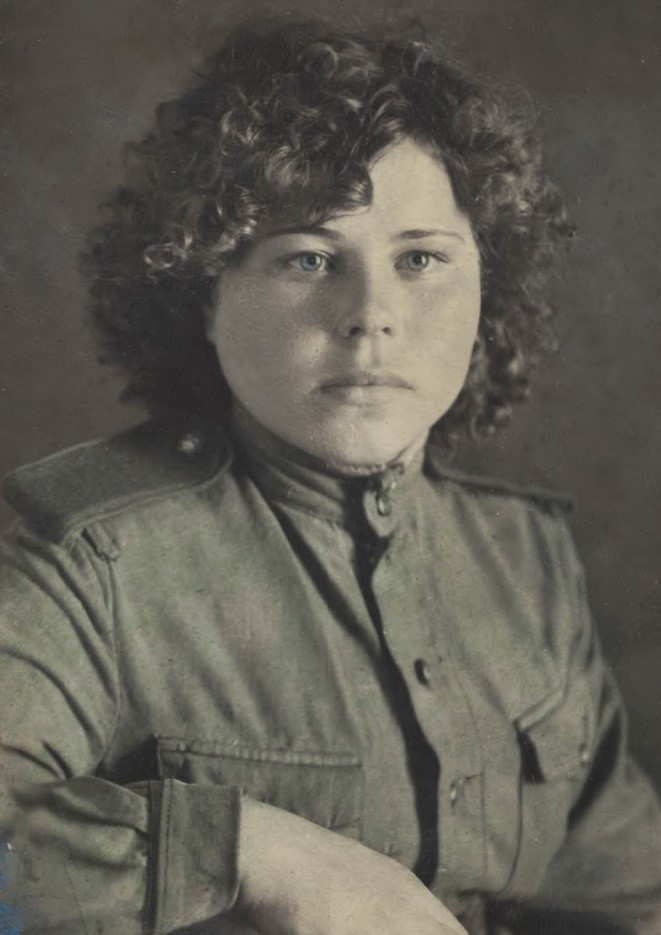 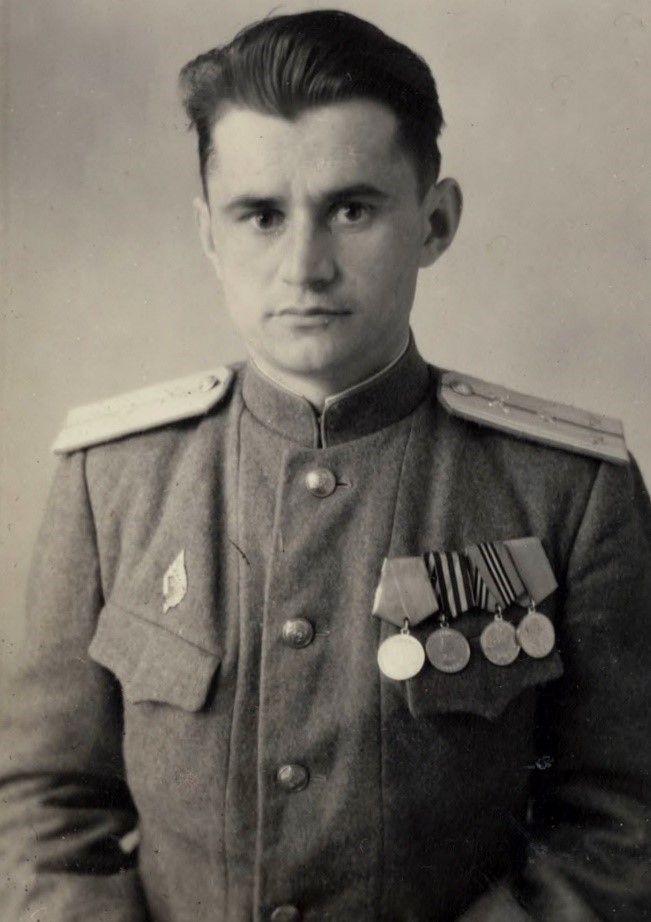 За четыре года тяжелой войны, было в их жизни много разных событий. Радостных и горестных. Никто не отчаивался. Все верили в Победу! И шли до конца.
Вместе с 3-им Украинским фронтом они дошли до реки Одер. Здесь они и встретили май 1945 года у самых стен Берлина.
Благодаря урокам проекта «Найти и увековечить» смогли найти подтверждающий документ подвига прадедушки (наградной лист), а также фото военного периода на электронной базе данных «Память народа».
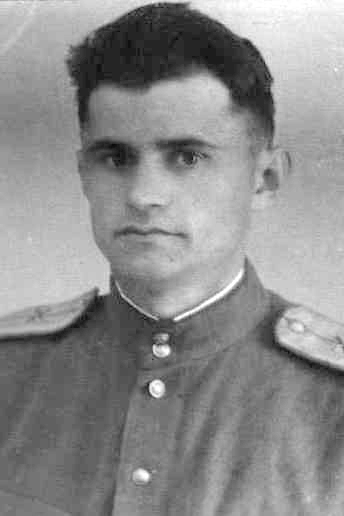 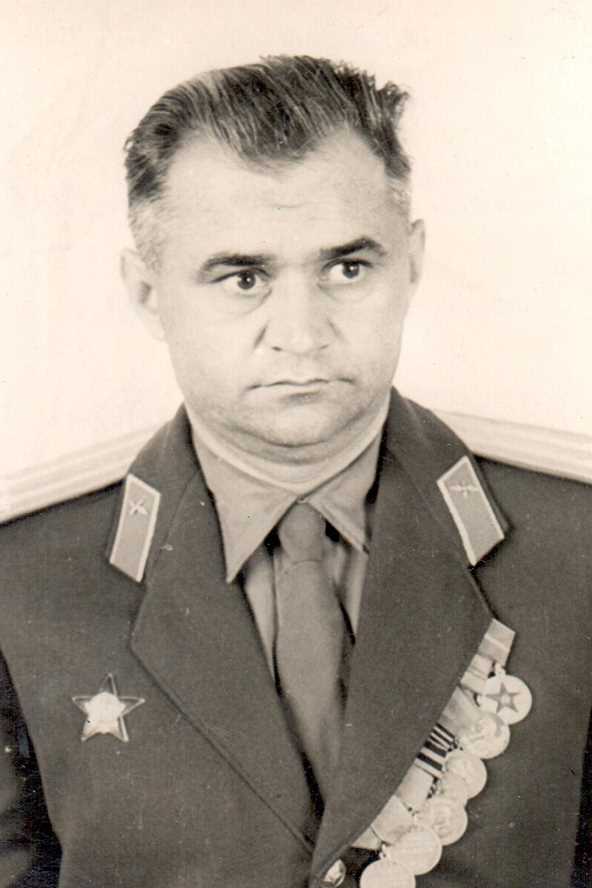 Вовремя одного боя их зенитная батарея сбила фашистский самолёт. За это прадедушку наградили медалью «За боевые заслуги».
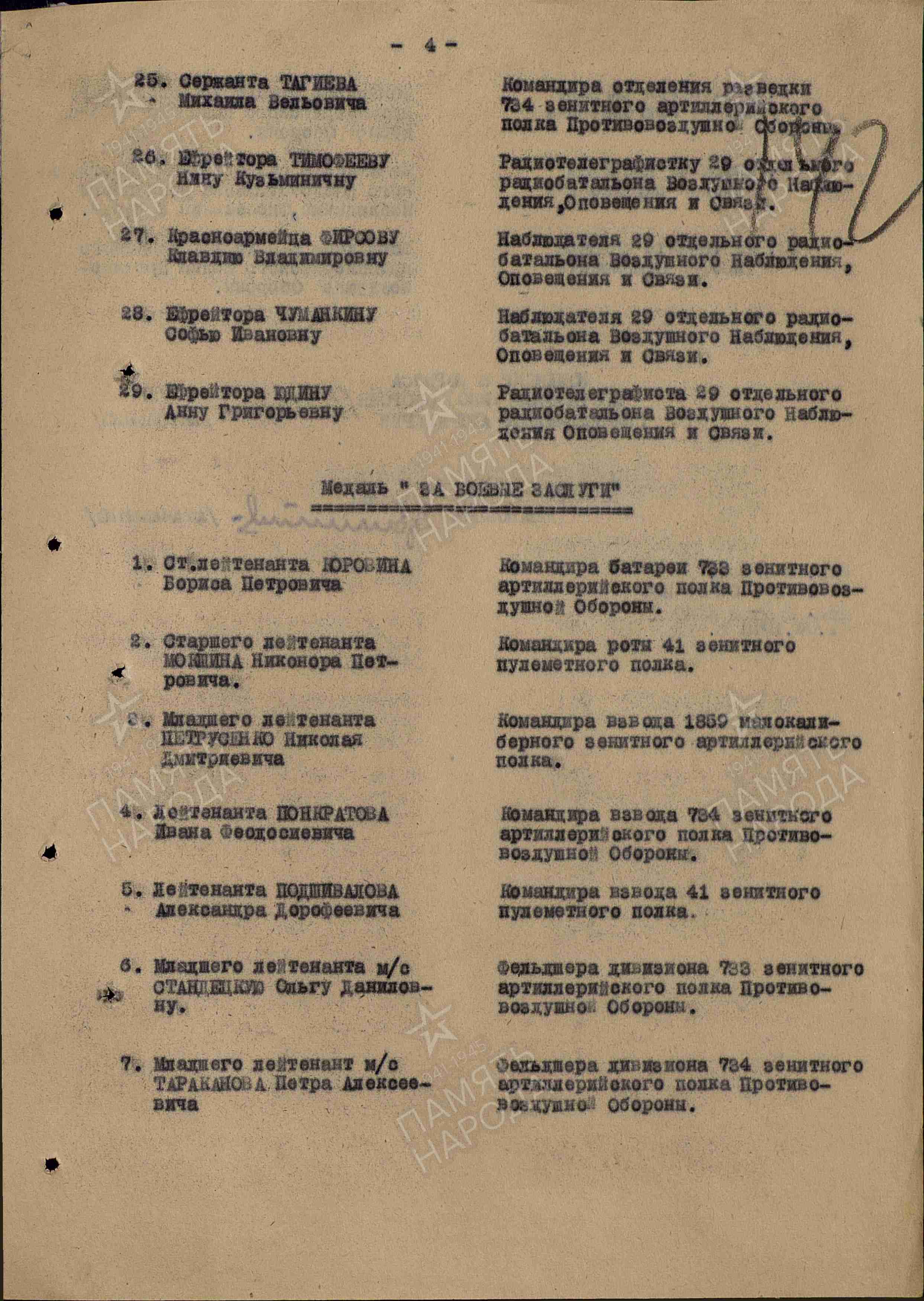 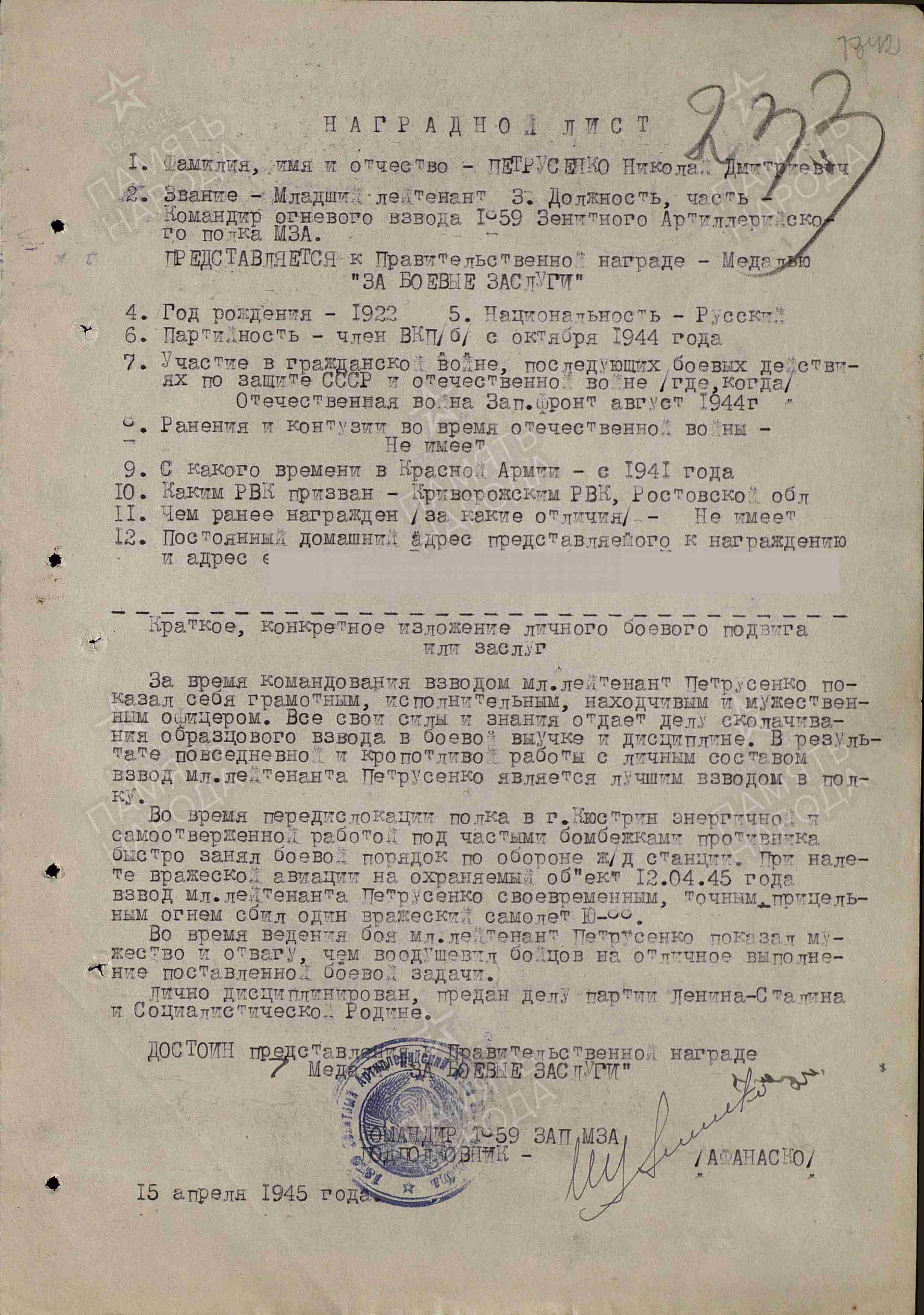 Также на сайте «Память народа» удалось найти сведения о награждениях.
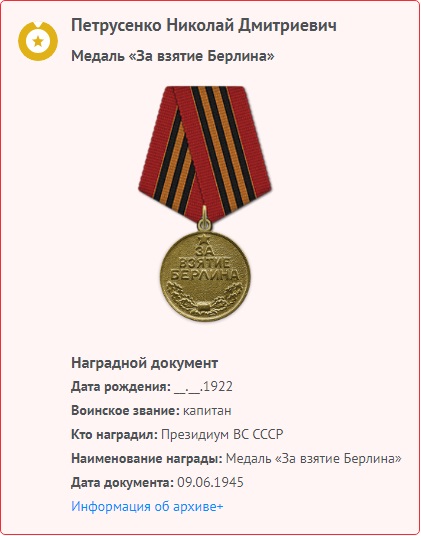 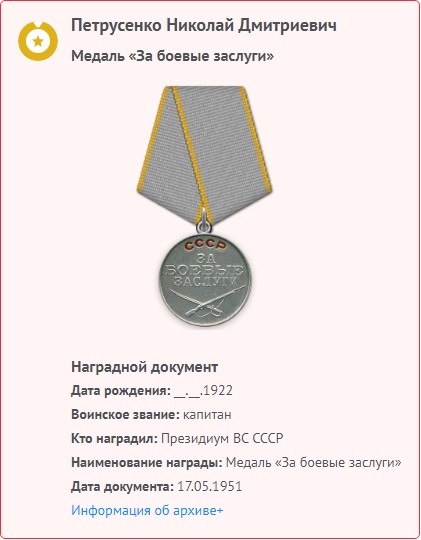 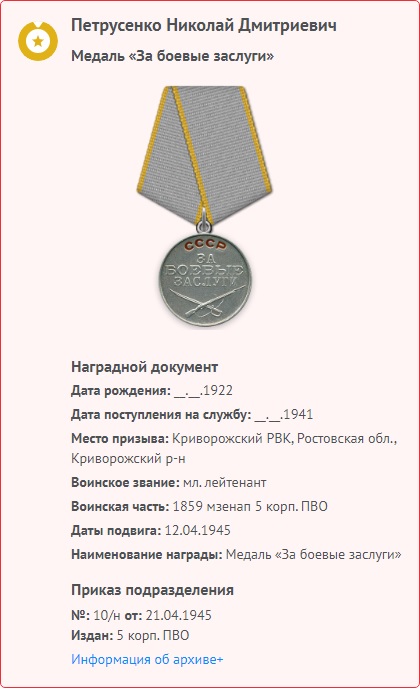 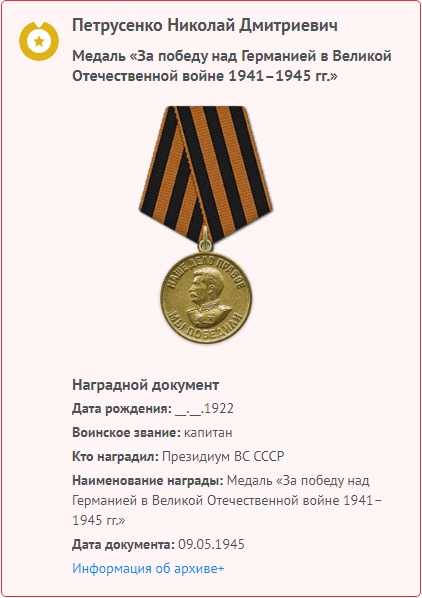 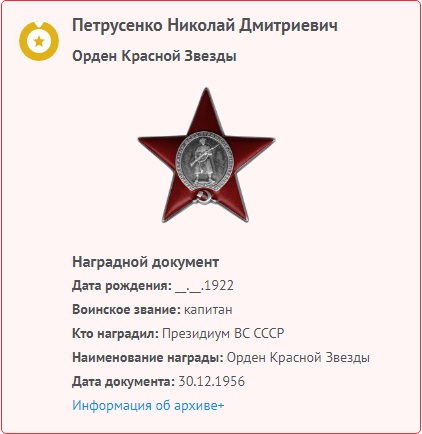